Информационное и плановое обеспечение финансового менеджмента
1.  Информационная база финансового менеджмента.
2. Сущность, цели  и задачи финансового планирования. 
3. Стратегическое финансовое планирование.
4. Текущее финансовое планирование.
1. Информационная база финансового менеджмента
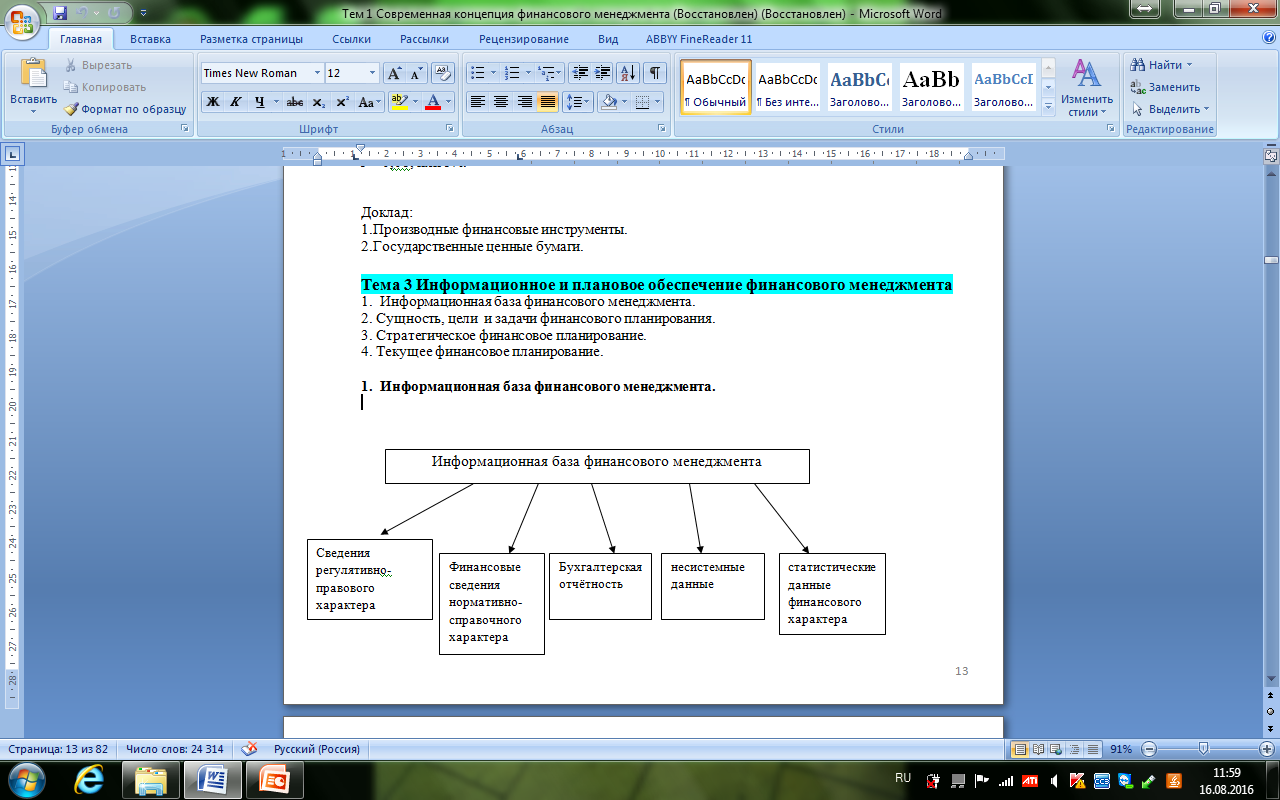 Первый блок включает в себя законы, постановления и другие нормативные акты, положения и документы, определяющие правовую основу финансовых институтов, организаций и т.п.
Во второй блок входит нормативные документы государственных органов (Министерства финансов РФ, Банка России и др.).
Третий блок включает бухгалтерскую отчетность, которая является наиболее информативным и надежным источником, характеризующим имущественное и финансовое положение предприятия.
Четвертый блок включает сведения финансового характера, публикуемые органами государственной статистики, биржа­ми и специализированными информационными агентствами (например, «Moody’s», «Standart & Poor’s»)..
Пятый блок содержит официальную статистику, имеющую общеэкономическую направленность, данные аудиторских компаний, данные, публикуемые в различных средствах массовой информации и т. п.).
По аналитическим возможностям рассмотренные источники информации можно разделить на две большие группы:
характеризующие собственное имущественное и финансовое положение предприятия;
характеризующие окружающую среду (прежде всего рынок ценных бумаг).
Основу первой группы составляет бухгалтерская отчетность, основу второй группы — статистическая финансовая информация.
Состав бухгалтерской отчетности в настоящее время:
Бухгалтерский баланс
Отчет о финансовых результатах
Отчет об изменениях капитала
Отчет о движении денежных средств
Пояснения к бухгалтерскому балансу и отчету о финансовых результатах
Отчет о целевом использовании средств
2. Сущность  и задачи финансового планирования
Финансовый план – это обобщённый плановый документ, отражающий поступление и расходование денежных средств организации на текущий и долгосрочный период.
Финансовое планирование – это процесс по организации финансового развития предприятия в количественном и качественном выражении и определение оптимальных путей его достижения.
Финансовое планирование состоит из следующих основных элементов:
анализа инвестиционных возможностей организации;
прогнозирования последствий текущих решений;
обоснования выбранного варианта из ряда возможных решений для включения его в окончательный план;
оценка результатов, достигнутых организацией.
Объектом финансового планирования организации выступают все виды ее деятельности: текущая (операционная), инвестиционная и финансовая и их отдельные показатели:
выручка от продажи продукции;
прибыль и ее распределение;
объем платежей в бюджетную систему в форме налогов и сборов и т.д.
Основными задачами финансового планирования в организации являются:
обеспечение необходимыми финансовыми ресурсами производственной, инвестиционной и финансовой деятельности;
определение путей эффективного вложения капитала, оценка степени рационального его использования;
выявление внутрихозяйственных резервов увеличения прибыли за счет экономного использования денежных средств;
установление рациональных финансовых отношений с бюджетом, банками и контрагентами;
соблюдение интересов акционеров и других инвесторов;
контроль за финансовым состоянием, платежеспособностью и кредитоспособностью организации.
Процесс финансового планирования организации подразделяется на шесть основных этапов:
1) расчет показателей и составление документов финансовой отчетности;
2) определение потребностей во внеоборотных и оборотных активах;
3) прогнозирование необходимого объема финансовых ресурсов, мобилизуемых из внутренних и внешних источников;
4) осуществление контроллинга за реализацией плана;
5) разработка процедур корректировки основного финансового плана;
6) создание системы мотивации менеджеров.
3. Стратегическое финансовое планирование
Стратегическое планирование — это процесс выбора долговременных целей организации и наилучшего способа их достижения.
Стратегическое финансовое планирование в современных условиях охватывает как правило  период времени от одного года до трех лет.
Элементами стратегического планирования являются: финансовая стратегия организации и прогноз ее финансовой деятельности, выбор целей и миссии, сферы деятельности, целевых показателей бизнеса и на этой основе разработка корпоративной стратегии.
В стратегическом планировании различают три стадии: рост, устойчивое состояние, зрелость (сбор «урожая»), на которых финансовые цели серьезно различаются.
Рост — это стадия, которую организация проходит в самом начале своего жизненного цикла, и финансовой целью на ней является рост доходов и объемов продаж в целевом сегменте.
На стадии устойчивого состояния большинство организаций ставят перед собой финансовые цели, связанные с обеспечением прибыли (доход от основной деятельности, валовая прибыль).
Стадия зрелости характерна для организаций, находящихся на том этапе своего развития, когда пора «собирать урожай», полученный от инвестиций на предыдущих стадиях. Основная цель — добиться максимального возврата вложенных денежных средств. Финансовой задачей на этой стадии будет увеличение денежного потока от основной деятельности и снижение потребностей в оборотном капитале.
Основной механизм реализации финансовой стратегии — текущие и оперативные финансовые планы.
4. Текущее финансовое планирование
Основная цель текущего финансового планирования — обеспечение финансовыми ресурсами деятельности организации и эффективное использование временно свободных денежных средств.
Одной из наиболее прогрессивных технологий текущего финансового планирования является бюджетирование. 
Бюджетирование — это система управления организацией посредством совокупности взаимосвязанных бюджетов, полностью отражающих в стоимостных показателях контролируемые процессы деятельности.
Результатом процесса бюджетирования является разработка генерального (Master budget), сводного бюджета, охватывающего всю деятельность организации. Его цель — консолидация частных бюджетов всех структурных подразделений организации. Генеральный (сводный) бюджет включает в себя операционные, инвестиционный и финансовые бюджеты.
В операционных бюджетах планируются будущие расходы и доходы от текущей деятельности организации за бюджетный период. К операционным бюджетам относят бюджет продаж, производства, запасов готовой продукции, общепроизводственных и управленческих расходов, коммерческих расходов, закупок.
Инвестиционный бюджет освещает вопросы обновления и выбытия внеоборотных активов и является планом капитальных затрат и долгосрочных финансовых вложений организации на бюджетный период.
В финансовых бюджетах составляется бюджет прибылей и убытков, прогноз бухгалтерского баланса, бюджет движения денежных средств. Финансовые бюджеты — это планы, в которых отражаются предполагаемые источники финансовых средств и направления их использования в будущем периоде.
Доклады: 
1. Финансовый план в составе бизнес-плана.
2. Система сбалансированности показателей Нортана и Каплана (Balanced Scorecard).
3.Технология бюджетирования в оперативном финансовом планировании.